Fahasalamana ara-tsain'ny mpiasa mpifindra monina
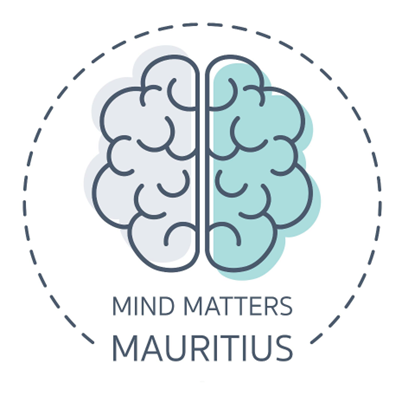 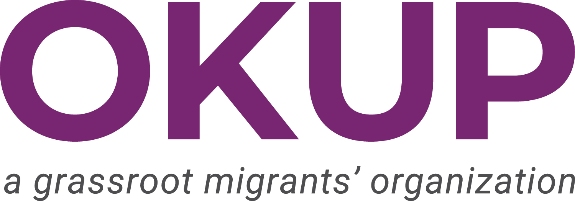 EO ANILANAO izahay hihaino ny fanaintainanao sy hanohana anao HATRANY
Ahoana no hahafantaranao ny toe-pahasalaman’ny sainao?
Araho ARY ITY FAMELABELARANA ITY "hamantaranaO” ny toe-pahasalaman‘ny sainao ary HAHALALANAO "izay tokony Hatao" mba ho salama SY HANDRY SAINA lalandava ianao
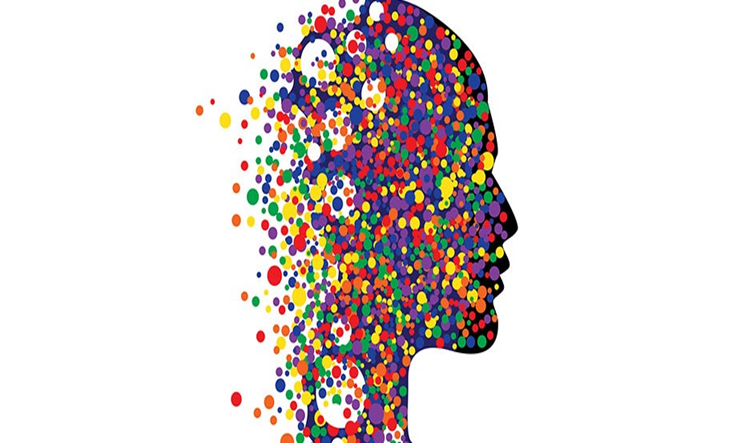 “NY ADIN-TSAINA” / “NY rarin-tsainA”
Ireo kazarana olan’ny toe-pahasalamanan’ny saina
Maro ny antony mahatonga ny "rarin-tsaina” .
Ireto ny antony mahatonga ny  “rarin-tsaina” an-kapobeny:
Mahatsiaro tena ho sahiran-tsaina
Tsy mahazo aina 
Mahatsiaro tena ho tandindomin-doza
Mahatsapa fa mafy loatra ny fiainana
Amin'ny maha mpiasa mpifindra monina anao, mipetraka any an-tany lavitra, miaina amina toe-piainana hafa mihitsy, be asa sy miaina fahasahiranana samihafa, dia mila fantatrao mazava tsara ny antony mahatonga  anao ho voan’ny rarin-tsaina hahalalanao izay tena  tokony ho atao.
Voasokajy ho roa ny soritr'aretina amin’ny 'RARIN-TSAINA' – (i) soritr'aretina ara-batana sy (ii) soritr'aretina ara-pihetseham-po.
Ireto avy ny soritr'aretina ara-batana: 
Marary an-doha – Manaintaina ny tenda sy ny lamosina, ny soroka, ny vavony
Tsy te hisakafo na hisotro rano 
Maina ny tenda
Mikorontana ny torimaso
Malain-komana
Reraka sady vizan-dava
Maina na miempaka ny  hoditra –  aretin-koditra, olana amin'ny tsinay
Ireto avy ny soritr'aretina ara-pihetseham-po:
Sorena - tsy mahazo aina amin’ny zavatra rehetra
Matahotra – Mahatsapa ho enta-mavesatra, ho tsy tiana, voahelingelina na mampidi-doza ny atao
Malahelo
Tezitra
Tsarovy fa ara-dalàna eo amin’ny olombelona ny RARIN-TSAINA. Mety hitranga amin'ny olona rehetra amin'ny fotoana rehetra eo amin'ny fiainana izany. Noho izany, tsara kokoa raha FANTARINAO ny tokony atao hifehezana azy tsara
FOMBA HIFEHEZANA NY RARIN-TSAINA
Tsarovy fa ara-dalàna  eo amin’ny olona ny RARIN-TSAINA. Mety hitranga amin'ny olona rehetra amin'ny fotoana rehetra eo amin'ny fiainana izany. 

Saingy tokony ho FANTARINAO ireo soritr'aretina ka mila hainao tsara ny MANAVAKA azy arakaraka izay zavatra tsapanao ara-batana sy ara-pihetseham-po ary ny fiovana miseho mandritra ny fotoana mety hitrangan’izany ianao.
FIFEHEZANA NY RARIN-TSAINA
Samy manana ny fomba fiatrehana ny RARin-tsaina ny tsirairay. Noho izany, MIalohan'ny HanantonaNA MPITSABO dia tsara kokoa  RAHA IANAO IHANY ALOHA nO miEZAKA MAMAHA ireo olana ireo. Ireo Zavatra vitsivitsy azonao arahiNA Hiatrehana ny RARIN-TSAINA:
Mifantoha amin'ny asanao
Mialà sasatra kely
Resaho amin'ny olona atokisanao ny adin-tsainao
Manaova fanazaran-tena ara-batana toy ny mandeha an-tongotra 
Henoy/jereo izay zavatra tianao indrindra toy ny mozika, tononkalo, hatsikana, sarimihetsika, tantara an-tsehatra sns. 
Manaova antso an-tariby ary miresaha amin’olona
Andrahoy izay sakafo tianao indrindra
Mandroa tsara
Mivavaha mba ho tony ny sainao
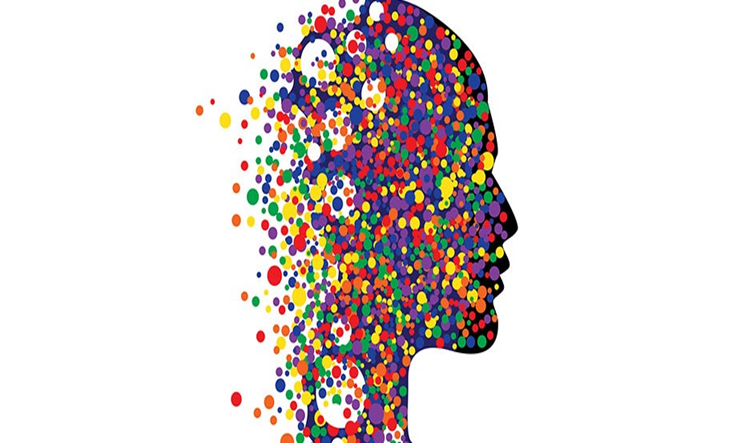 NY haketrahana'
Ireo karazana olan’ny toe-pahasalamanan’ny saina
Ireto avy NY FAMBARA hamantarana ny haketrahana an-kapobeny :
Kivikivy lalan-dava, mila ho isan'andro
Lasa tsy dia liana na tsy finaritra amin’ny zavatra rehetra atao
Lasa miha mahia na miha matavy
Tsy mahita tory na lasa be torimaso loatra
Mihena ny hery hafahana mampiasa vatana
Reraka na kely hery, mila ho isan'andro
Meritreritra fahafatesana matetika na mikasa hamono tena
Tsarovy fa raha misy amin’ireo fambara DIMY voalaza etsy ambony ireo no miseho aminao mandritra ny roa herinandro misesy fara fahakeliny, dia mety ho voan'ny "haketrahana"  ianao.
Fomba hifehezana ny haketrahana
Raha mandinika tsara ny olanao ianao  ary mahatsapa fa misy fambara mifandraika amin'ny HAKETRAHANA, dia ataovy ireto manaraka ireto:
Ankamamio ireo fahatsiarovana nahafinaritra anao  amin'ny fijerena ny sarin'ireo olona tianao 
Mijereva lafin-javatra tsara mandrakariva
Mampiasa vatana ary mifoha rivotra madio
Ataovy ny asa mahazatra anao
Misakafoana araka izay sahaza anao
Mihinana legioma sy voankazo vaovao
Fadio ny zava-mahadomelina sy ny kafe
Halaviro ny hira sy sarimihetsika mampalahelo
Antsoy amin'ny finday ny namanao sy ny fianakavianao / tsidiho izy ireo
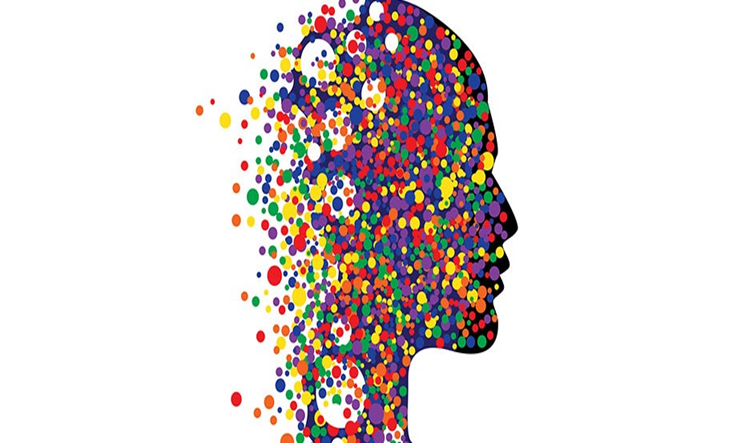 'TEbiteby'
Ireo karazana olan’ny toe-pahasalamanan’ny saina
ireTo AVY  IREO  FAMBARA MANONDRO NY “tebiteby"  amin’ny ankapobeny:
Fanahiana diso tafahoatra
Fikorontanan-tsaina 
Reraka kokoa noho ny mahazatra
Mora tezitra
Torimaso mikorontana
Mitombo ny fanaintainan'ny hozatra
Ny tokony atao amin’ny TEBITEBY
Raha mandinika tsara ny olanao ianao ary mahatsapa fa misy fambara mifandraika amin'ny TEBITEBY, dia ataovy ireto manaraka ireto:
Atsaharo ny mieritreritra be loatra  ny antony nahatonga anao niahiahy sy nitebiteby
Mihinàna legioma maitso sy voankazo vaovao 
Atsaharo na ahenao ny fifohana sigara
Misotroa rano ampy tsara
Halaviro ny toaka sy ny fisotroana hafa 
Fadio ny manampy siramamy  amin'ny sakafo rehetra
Mitenena amin'ny fahatokisana
Miezaha manao hoe "TSIA" rehefa tsapanao fa   toa mavesatra aminao ny zavatra iray
Miezaha miala sasatra
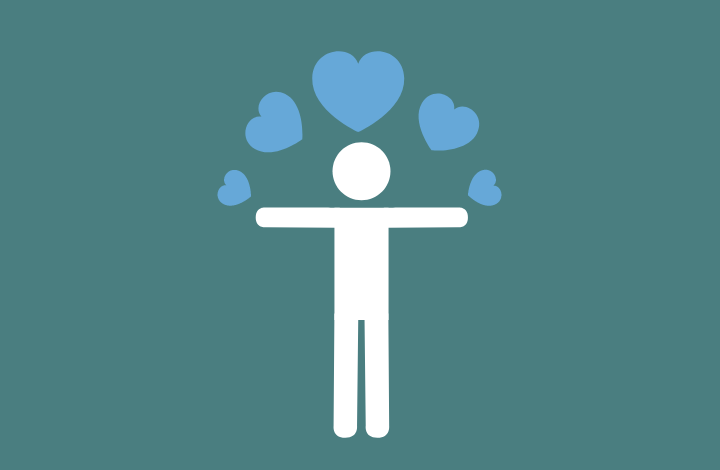 Fikarakaran-tena
Ny fikarakarana ny tena no fomba tsara indrindra hitazomana 'ny fahasalamana ara-tsaina'
Toro-hevitra: 
Miezaha mijery lafin-tsara mandrakariva
Mitsikia ary meteza ho olom-baovao lalandava
Resaho amin’ny olona atokisanao ny fihetseham-ponao 
Mifohaza sy matoria aloha
Mety hmampiala sasatra ny sainao ny fandehandehanana
Mandehana mijery zavaboary 
Henoy/jereo izay zavatra tena tianao indrindra 
Makà fotoana hiantsoanao ny namana  izay mampifaly anao
Aza mandray zava-madomelina
Mihinàna saakafo ara-pahasalamana in-telo isan'andro
Manatòna mpitsabo rehefa ilaina izany
TSY MAINTSY fantarinao tsara ireo olanao, ary vahao araka ny tokony ho izy izany amin'ny alalan’ny fanaovana izay tianao hatao indrindra mba ho maivamaivana ianao. 

MANATÒNA ny mpitsabonao rehefa tsapanao fa ilaina izany.
TADIDIO fa tsy mitovy ny soritr'aretina amin’ny olona tsirairay , ny olona sasany dia mety tsy hisy soritr'aretina, tsy mitovy avokoa ny fahafahan'ny olona  misoroka sy mamaha ny fahasarotana.
TADIDIO fa tsy mitovy ny zavatra tiana sy ny tsy tian'ny olona tsirairay, noho izany, tsy misy fitsipika “tsy azo ivalozana” tsy maintsy arahina hiatrehana ny olan‘ny fahasalaman’ny saina.
Tsarovy fa mety haharitra elaela izany. Tsarovy ny maha anao anao sy ny tanjonao eo amin'ny fiainana
Ataovy izay mety amin’ny tenanao Zarao ny enta-mavesatrao Zarao ny hafalianao Tsy irery akory ianao
Mila miresaka?
Ho an'ny mpiasa avy any BangladeSY
Raha MILA miresaka ianao dia  ANTSOY ny Laharan’antso fifanampiana OKUP @+88 01842 773300 mandritra ny ora fisokafan'ny birao any Bangladesh amin'ny 9 ora maraina hatramin'ny 5 ora hariva manomboka amin'ny Sabotsy ka hatramin'ny Alakamisy ihany.
Afaka mitsidika ny TRANONKALA OKUP @ www.okup.org.bd RAHA MILA FANAMPIM-PANAZAVANA mifandraika amin'ny olan‘ny fahasalaman’ny saina.
Afaka mikaroka ny Programa Ovibashi Karmi Unnayan ao amin’ny  Youtube sy facebook ianao raha mila fanazavana fanampiny sy fitaovana
Ho an'ny mpiasa avy any Madagasikara
Mbola hofenoina
RAHA MITENY FRANTSAY NA KREOLA IANAO
Antsoy ny  Life Plus (Ao anatin’ny Ministeran'ny Fiahiana ara-tsosialy maorisianina)
Antsoy ny laharana 188 (telefaonina) (+230) 54665310 (finday) Tolotra 24 ora maimaim-poana & mailaka tsiambaratelo: lifeplus@govmu.org
Laharana vonjy maika: 112
Befrienders Mauritius (Befrienders Mauritius dia manolotra antso an-tariby ho an'ny olona miteny anglisy sy frantsay)
Tel: +230 800 9393 (azo antsoina manomboka  amin'ny 09:00 ka hatramin'ny 21:00 isan'andro)
Fanampiny
Afaka miresaka amin'ny mpanara-maso/ mpitarika ny ekipanao ianao raha tsy mampaninona anao izany
Raha mankany amin'ny Moske/Fiangonana ianao dia afaka miresaka amin'ny Pretra na Imam
Raha manana fanontaniana momba ny votoatin'ity famelabelarana ity ianao dia mifandraisa amin’i 
Dr Pratima Sambajee @ psambajee@gmail.com
Mr Shakirul Islam @okup.ent@gmail.com